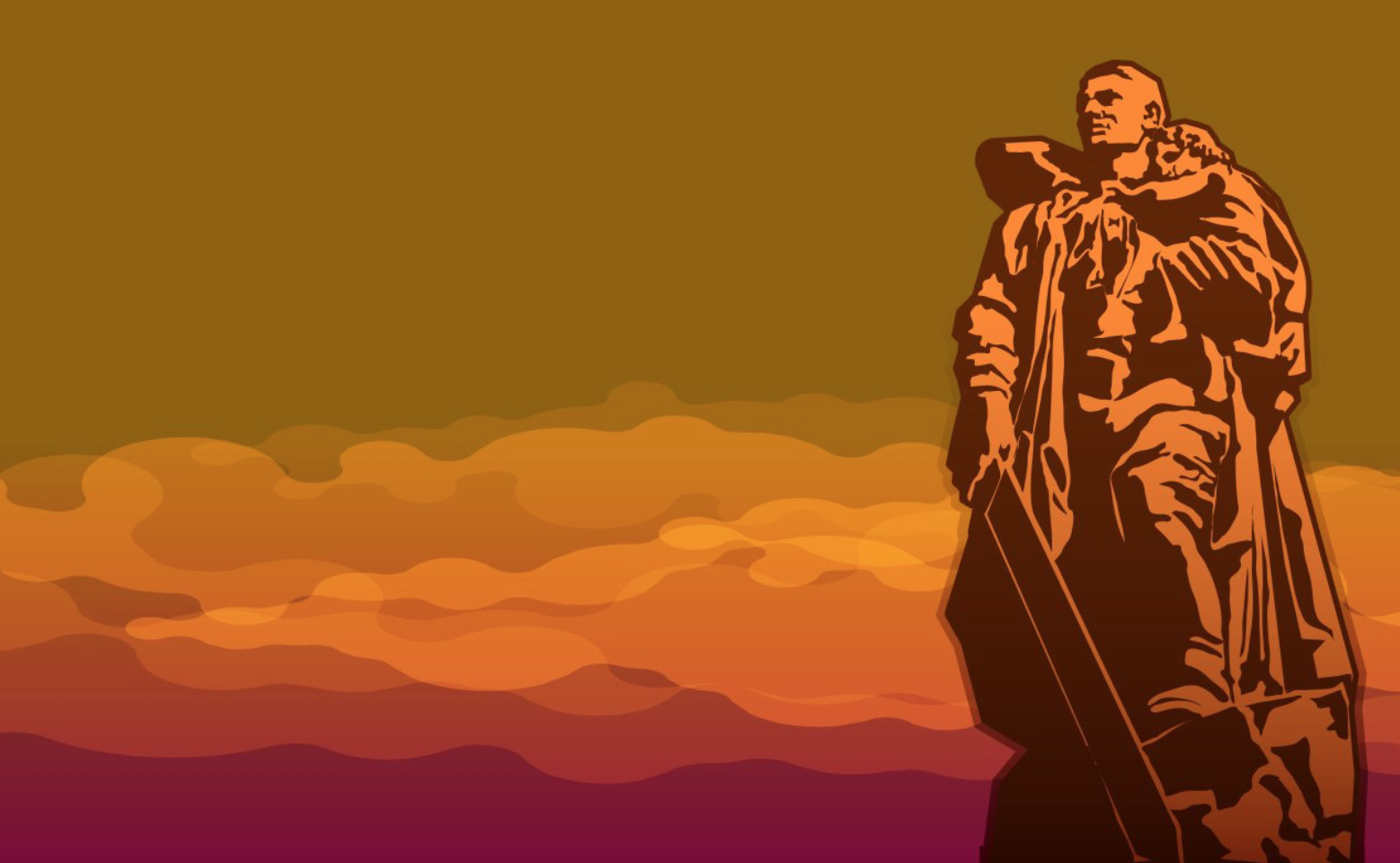 «Помним тебя, неизвестный солдат!»
Презентация развлечения в старшей группе на тему
«Помним тебя, неизвестный солдат!»
АВТОРЫ: 
Музыкальный руководитель Очильдиева Н.И.
Воспитатель Гуцул Сильвия Сергеевна
Цель: воспитывать чувства гражданственности и патриотизма
Задачи: познакомить детей с событиями Великой Отечественной войны;
подвести детей к выводу о том, что война - это плохо, а мир – хорошо;
раскрыть перед детьми значение слов «Неизвестный солдат»;
воспитывать чувство патриотизма, любви к своей Отчизне на примерах участников войны; 
помогать воспитывать в детях уважение ко всем, кто защищал Родину от врагов;
поощрять желание детей подражать смелости солдат, ловкости, отваге, в стремлении быть похожими на них.
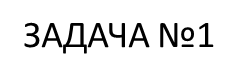 Познакомить детей с событиями Великой Отечественной войны
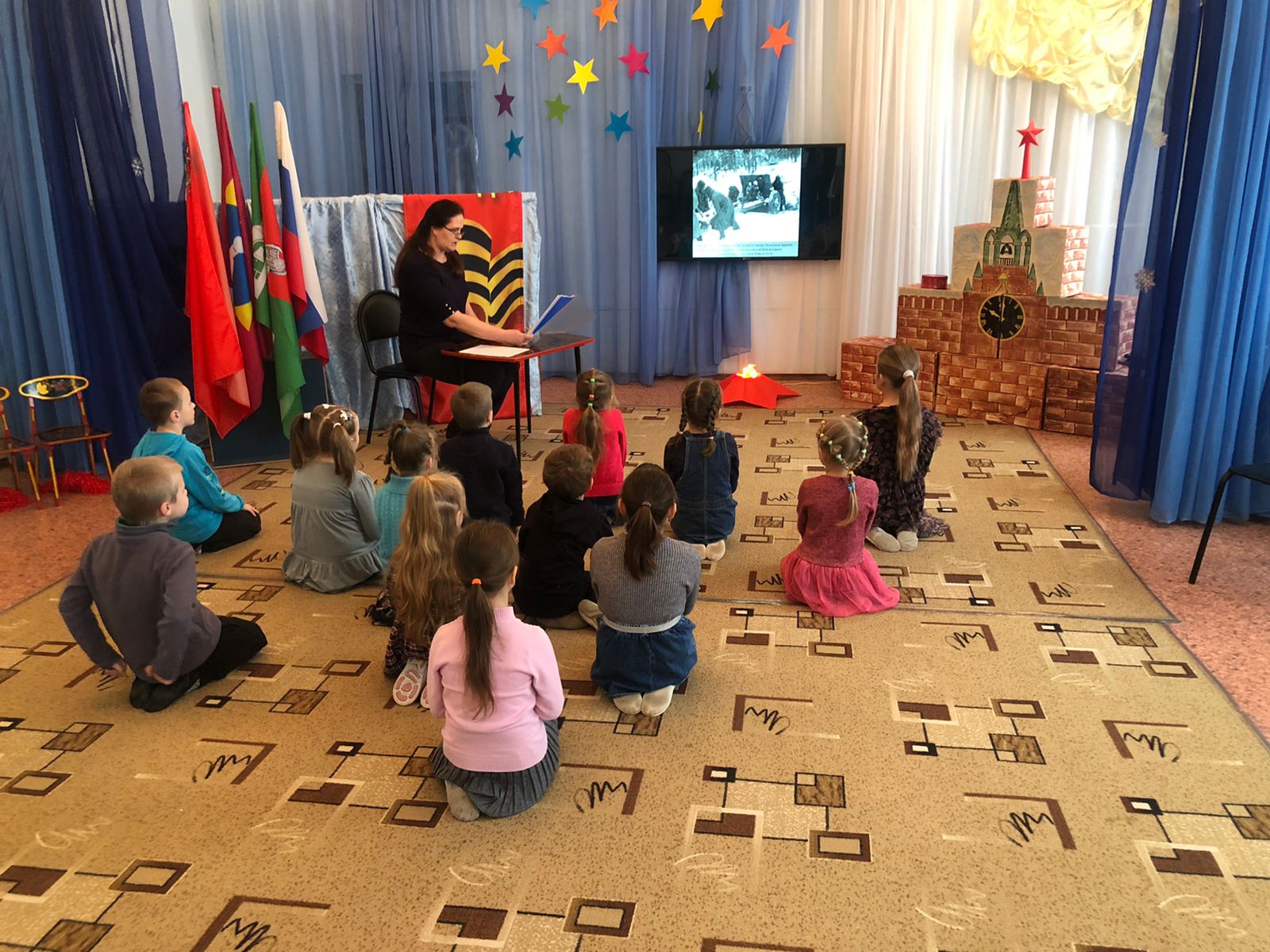 ЗАДАЧА №2
Подвести детей к выводу о том, что война - это плохо, а мир – хорошо
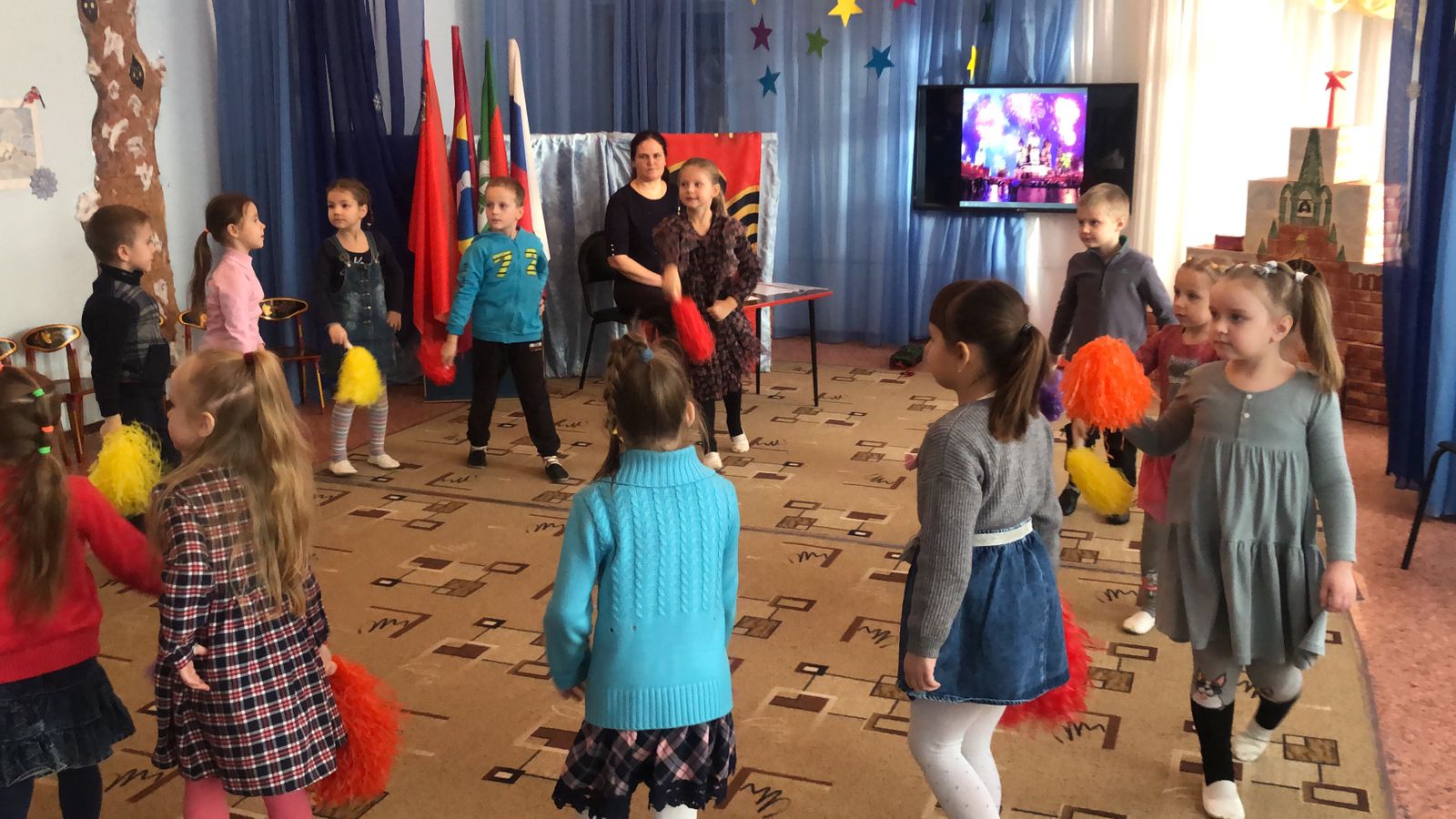 ЗАДАЧА №3
Раскрыть перед детьми значение слов «Неизвестный солдат»;
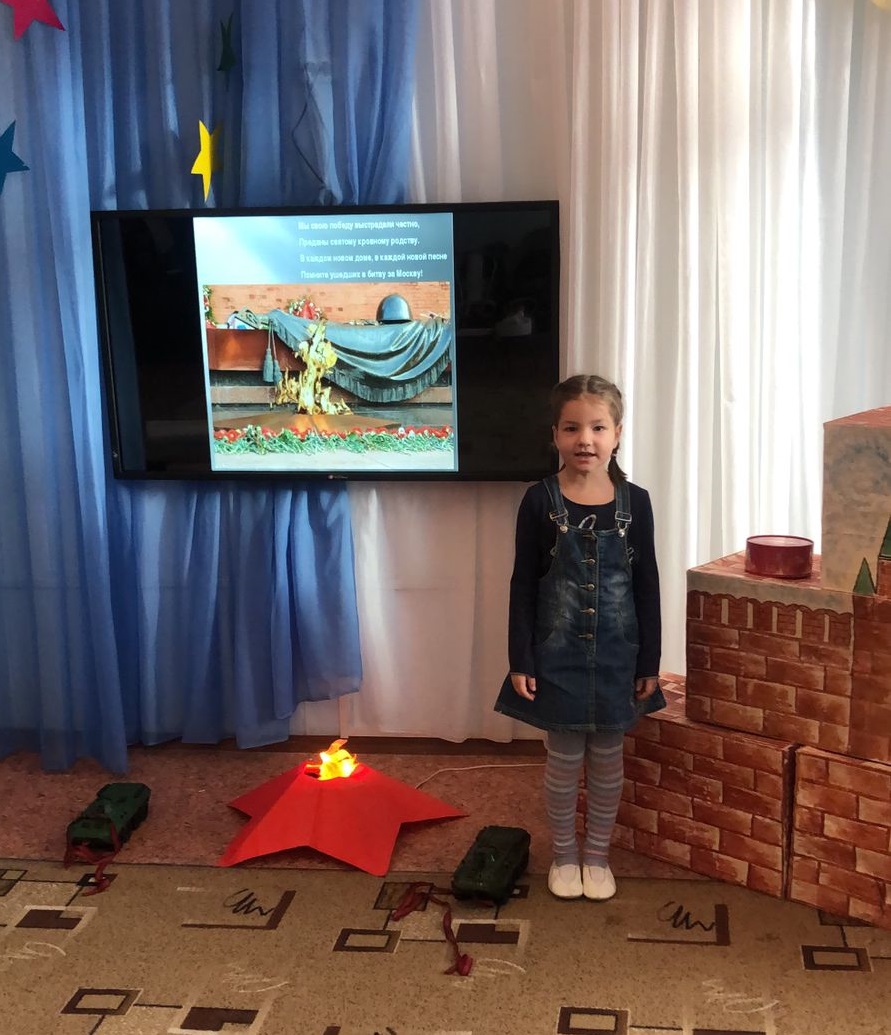 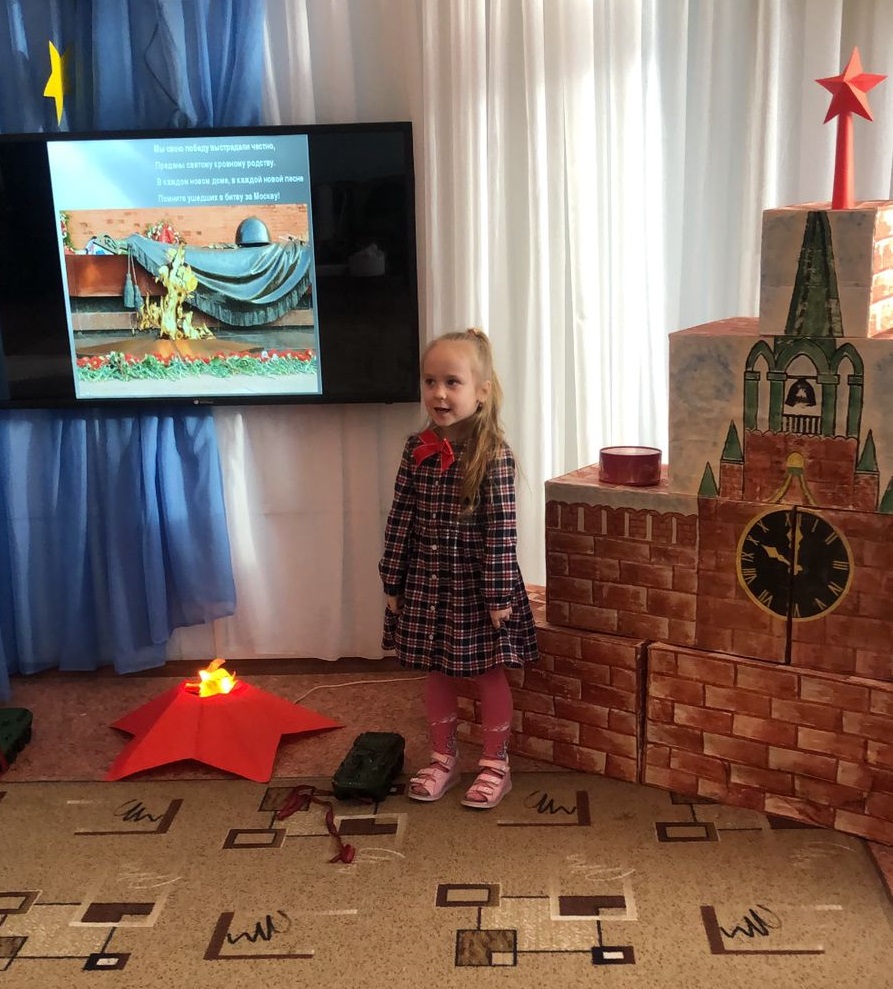 ЗАДАЧА №4
Воспитывать чувство патриотизма, любви к своей Отчизне на примерах участников войны;
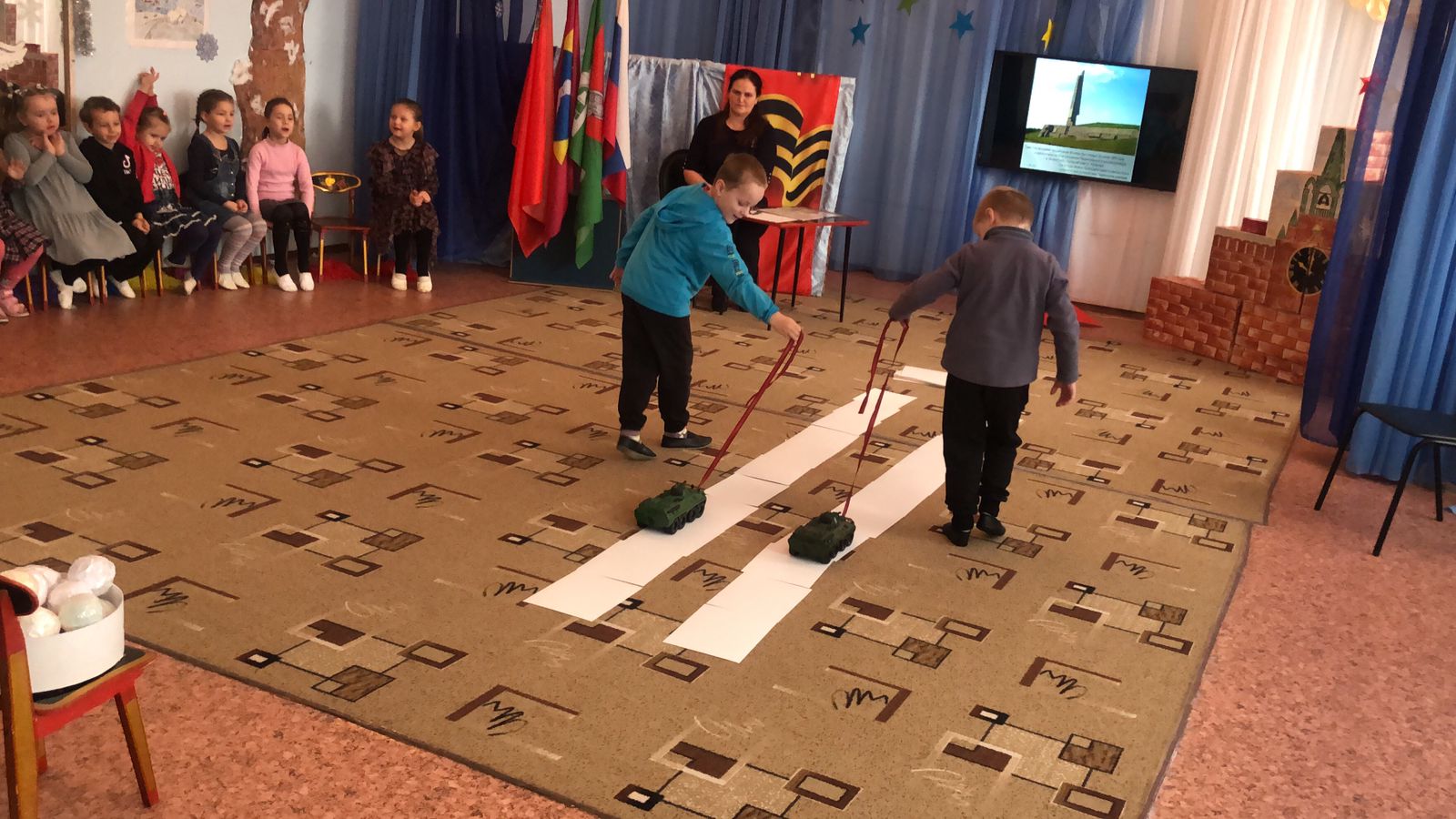 ЗАДАЧА №5
Помогать воспитывать в детях уважение ко всем, кто защищал Родину от врагов
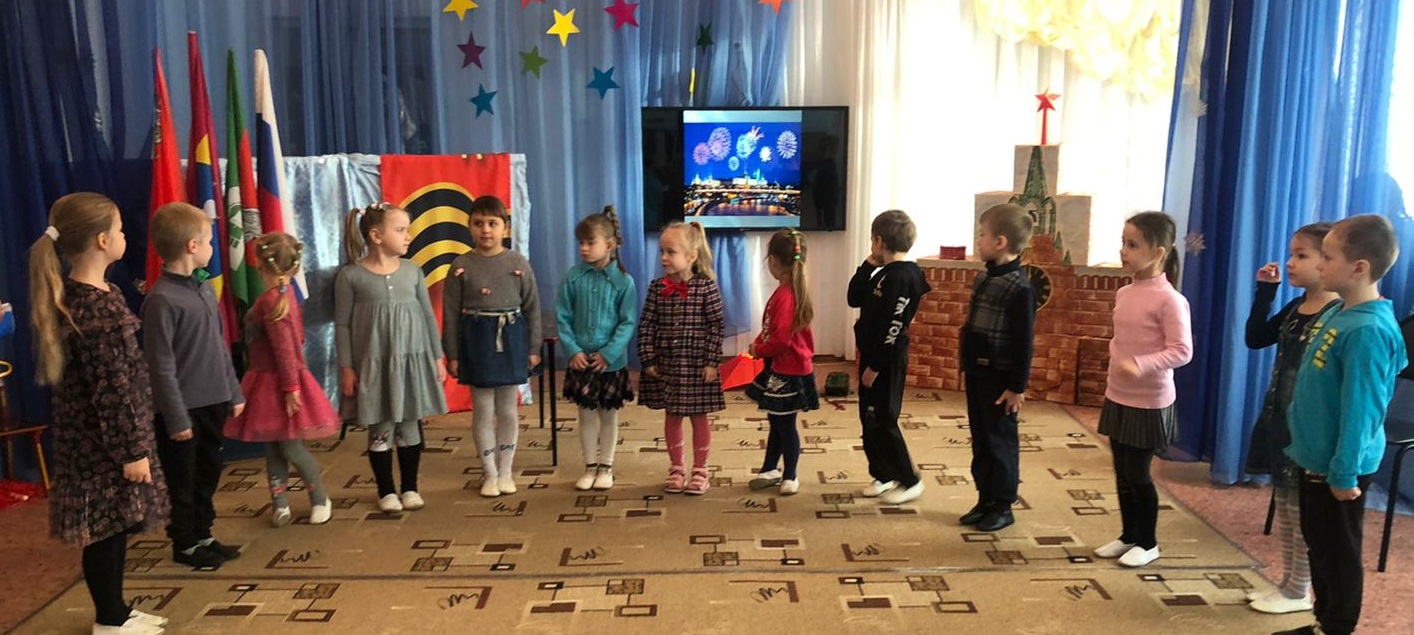 ЗАДАЧА №6
Поощрять желание детей подражать смелости солдат, ловкости, отваге, в стремлении быть похожими на них
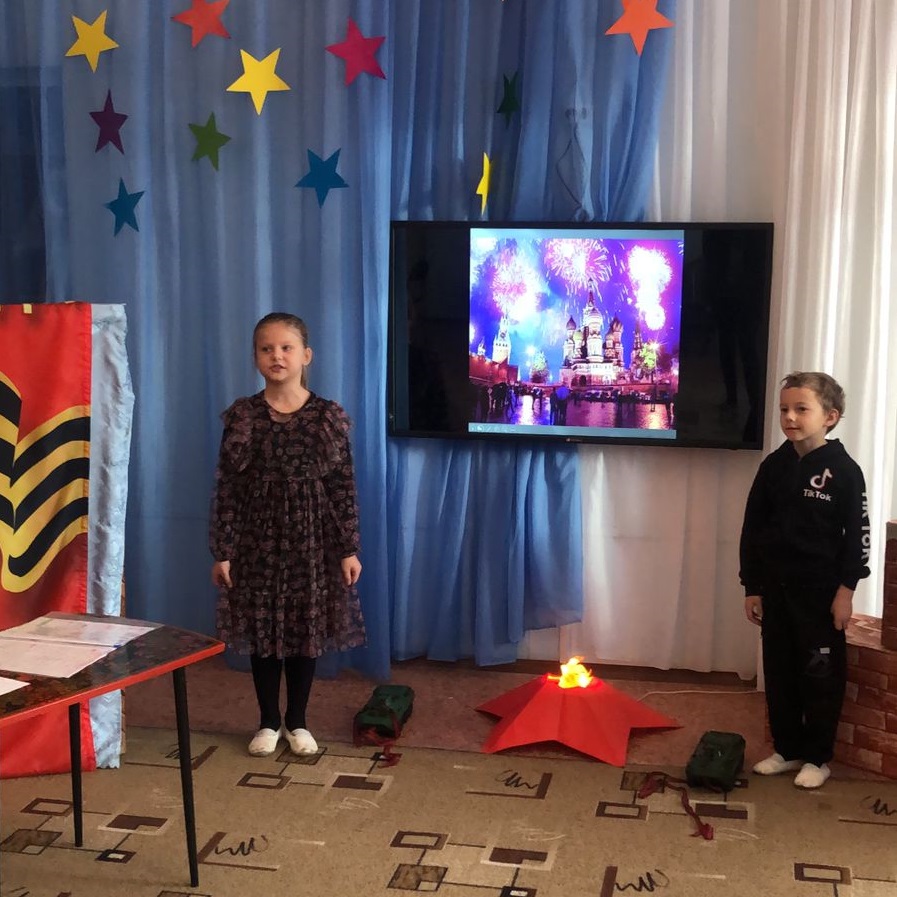 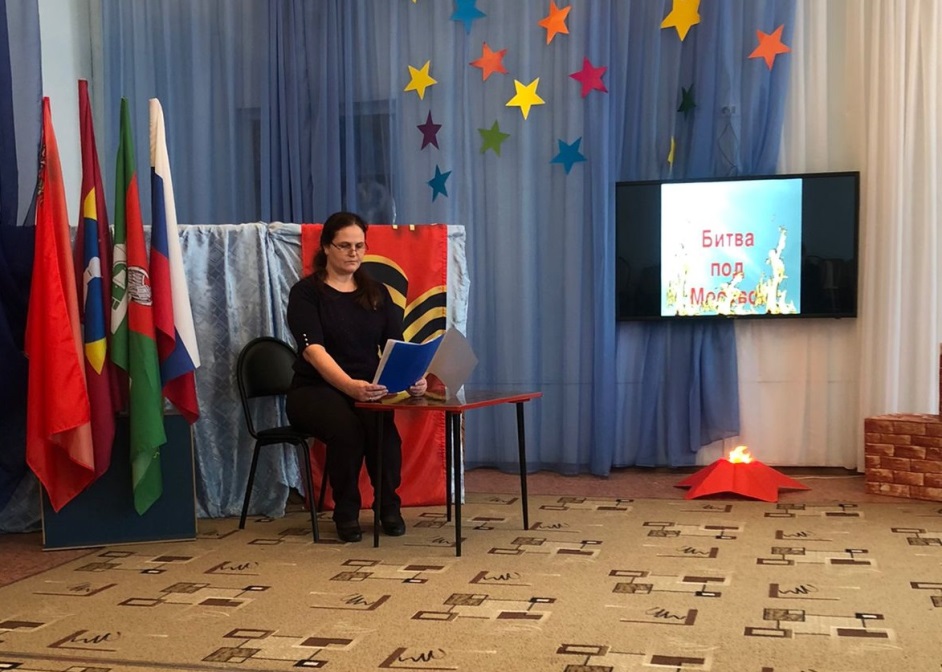 СПАСИБО ЗА ВНИМАНИЕ
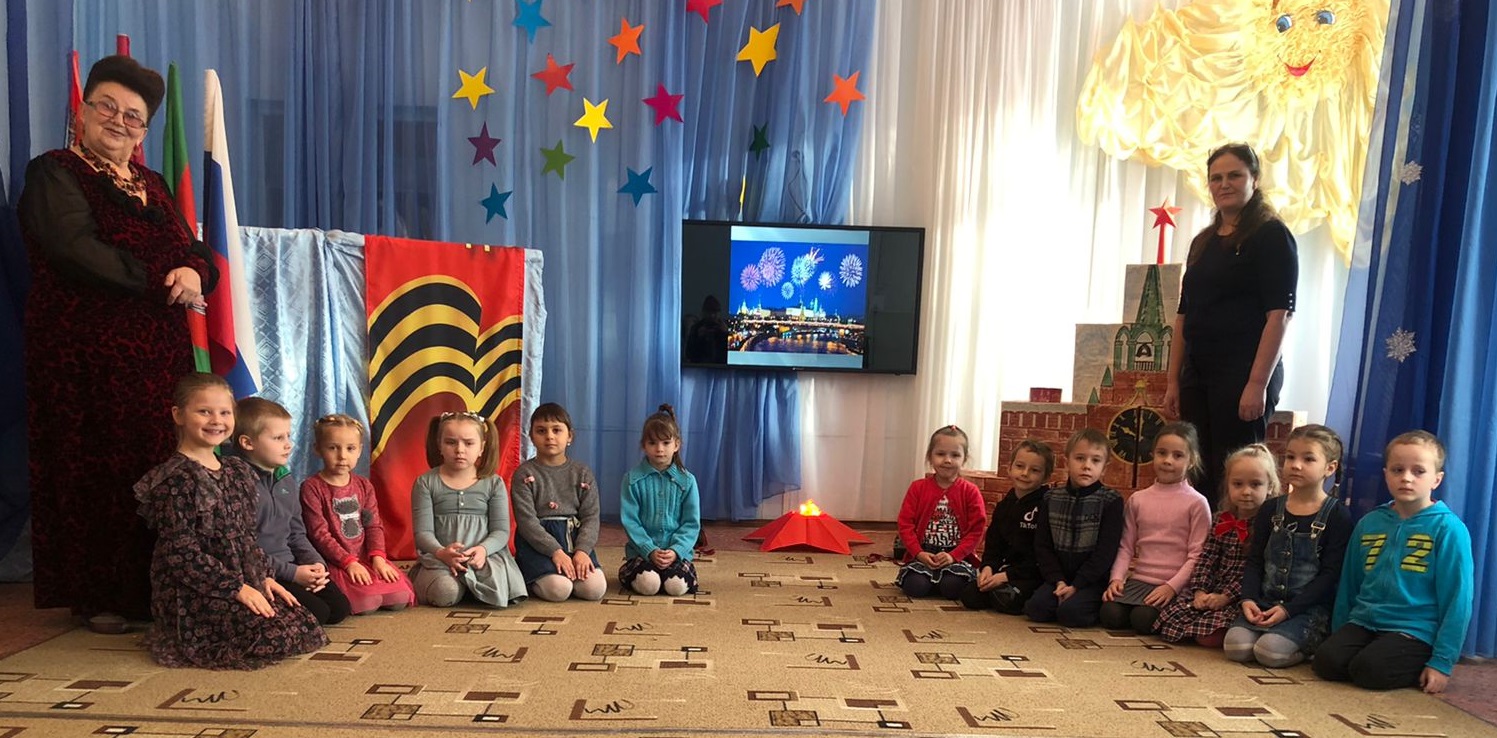